অভিনন্দন
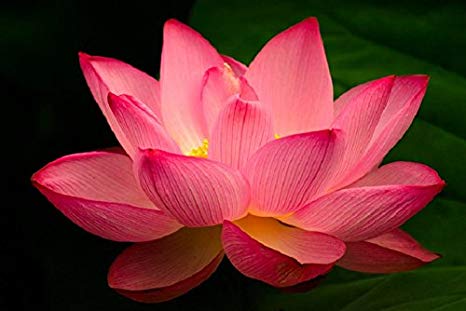 শিক্ষক পরিচিতিঃ
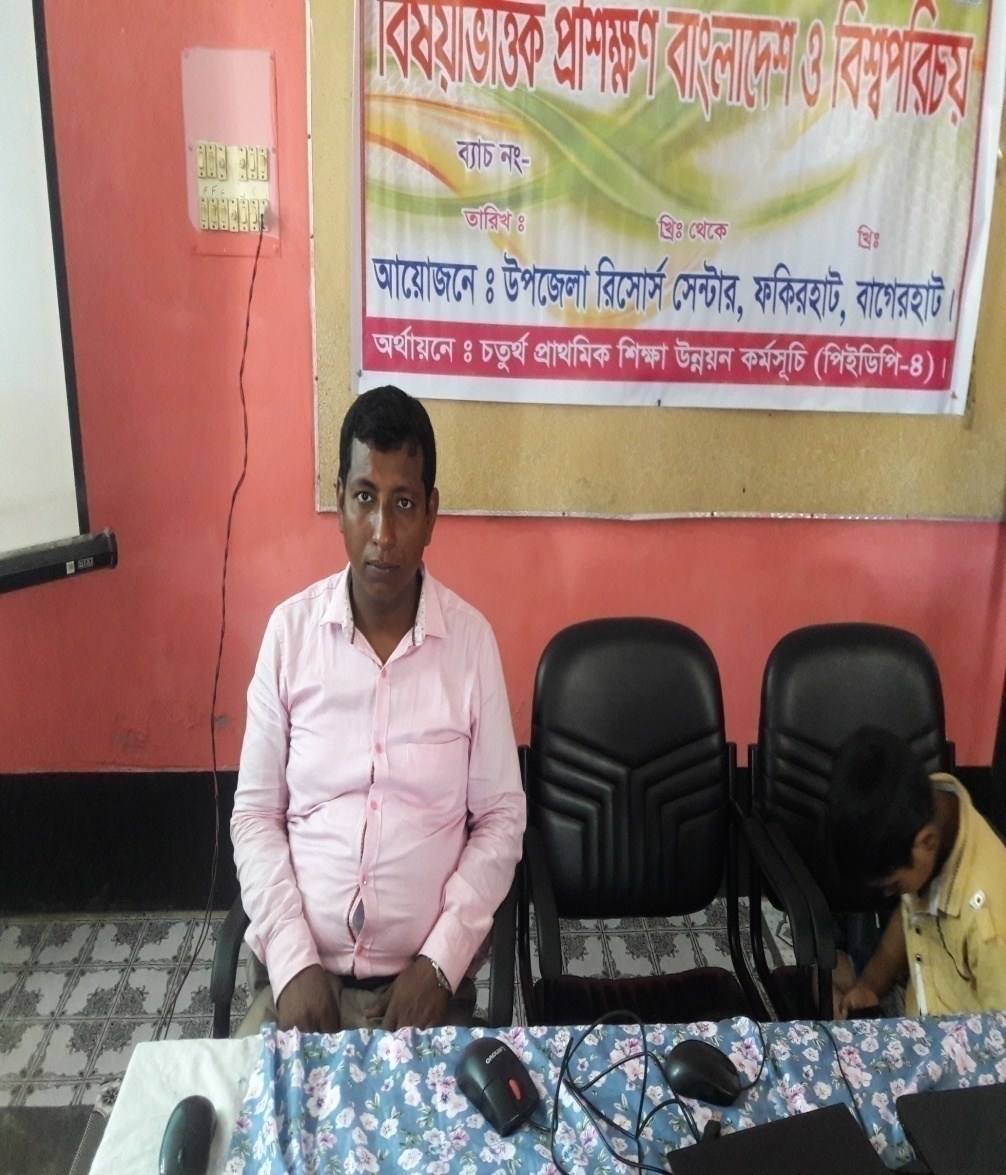 উজ্জ্বল কুমার দাম
সহকারী শিক্ষক
কাহারডাঙ্গা সরকারি প্রাথমিক বিদ্যালয় 
ফকিরহাট, বাগেরহাট।
পাঠ পরিচিতিঃ
শ্রেণিঃ চতুর্থ
বিষয়ঃ বাংলা
সাধারণ পাঠঃ মায়ের ভালোবাসা 
বিশেষ পাঠঃ একদিন মহানবী …. কাজ করল।  
সময়ঃ ৫০ মিনিট।
শিখনফলঃ
১। শিক্ষার্থীরা গদ্যাংশটুকু শুদ্ধ উচ্চারণে পড়তে পারবে।
২। শিক্ষার্থীরা গদ্যাংশটুকু শুনে বুঝতে পারবে।
৩। গল্পটি বলতে পারবে।
৪। সহজ শব্দ লিখতে পারবে।
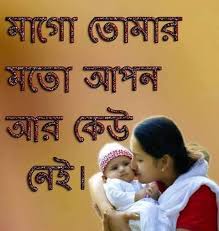 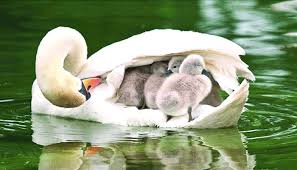 পাঠ ঘোষণাঃ
মায়ের ভালোবাসা
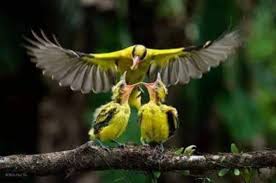 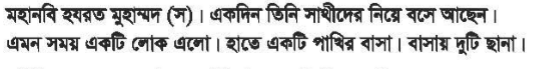 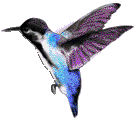 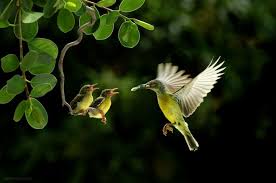 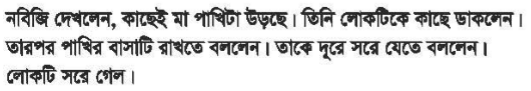 নতুন শব্দঃ
মহানবী – মহান যে নবী
আদর্শ পাঠঃ
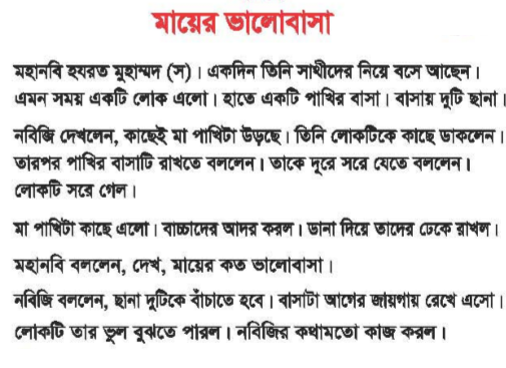 শিক্ষার্থীর সরব পাঠঃ
যুক্তবর্ণ
মুহাম্মদ = ম্ম = ম+ম
বাচ্চা = চ্চ = চ+চ
ছবির সাথে মিল করি
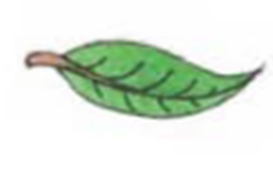 বাচ্চা
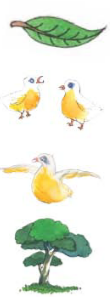 পাতা
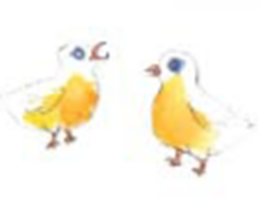 গাছ
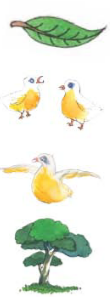 পাখি
একক কাজ
শিক্ষার্থীরা বাড়ি থেকে গল্পটি পড়ে আসবে ও খাতায় হাতের লেখা করবে।
মূল্যায়ন
ডান দিকের শব্দ দিয়ে খালি জায়গায়  সঠিকভাবে বসাই।
১। মহানবির নাম ------------মুহাম্মদ (স)।
২। মা পাখিটা বাচ্চাদের-----------করল। 
৩। লোকটি নিজের ---------বুঝতে পারল। 
৪। পাখির ছানা দুটিকে ------------হবে।
ভুল
হযরত
বাঁচাতে
আদর
ছবি দেখি এবং শব্দ বানাই  ও লিখি
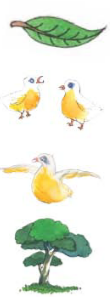 পাতা
পা
তা
ছানা
না
ছা
পাখি
খি
পা
ছ
গা
গাছ
ধন্যবাদ
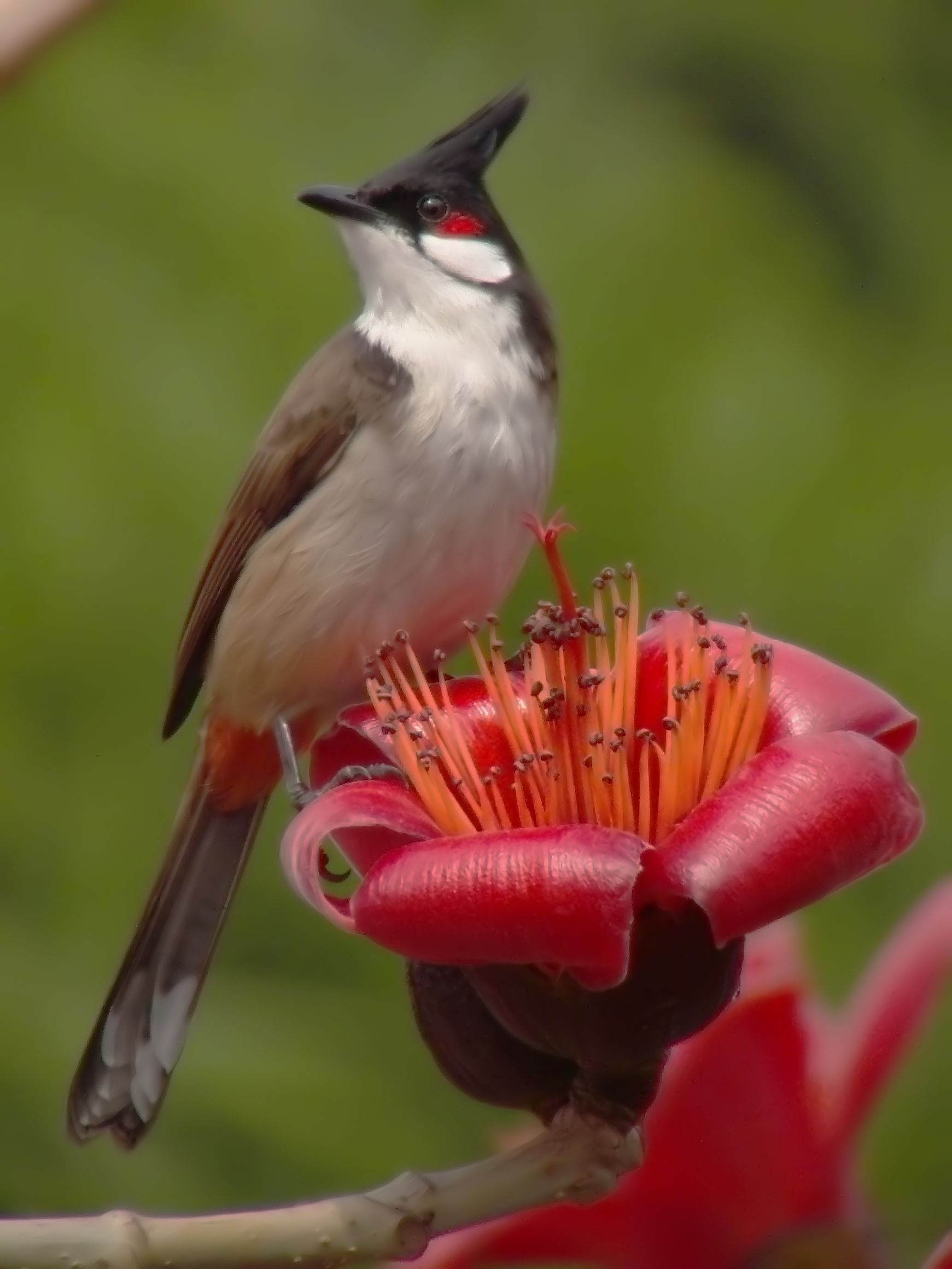